Layer specific distribution of cholinergic interneurons in the hippocampus
By lizzie catudio-garrett
University of montana
Lawrence lab
Umcur April 11, 2014
The hippocampus
The hippocampus is important for memory, attention, learning, and emotional regulation
Image taken from: http://mgitecetech.wordpress.com/2011/07/26/
Acetylcholine important for hippocampal functioning
Acetylcholine, neurotransmitter of brain and CNS

Decrease in ACh associated with cognitive deficits and is correlated phenomenon in Alzheimer’s Disease

Hippocampal shrinkage and acetylcholine production decrease in Alzheimer’s Disease
Image taken from: http://www.best-alzheimers-products.com/alzheimers-disease.html
Flattened Z-projection
20x ChAT-GFP MS-DBB
Green: Anti-GFP
Red: Anti-ChAT
Major Source of Acetylcholine
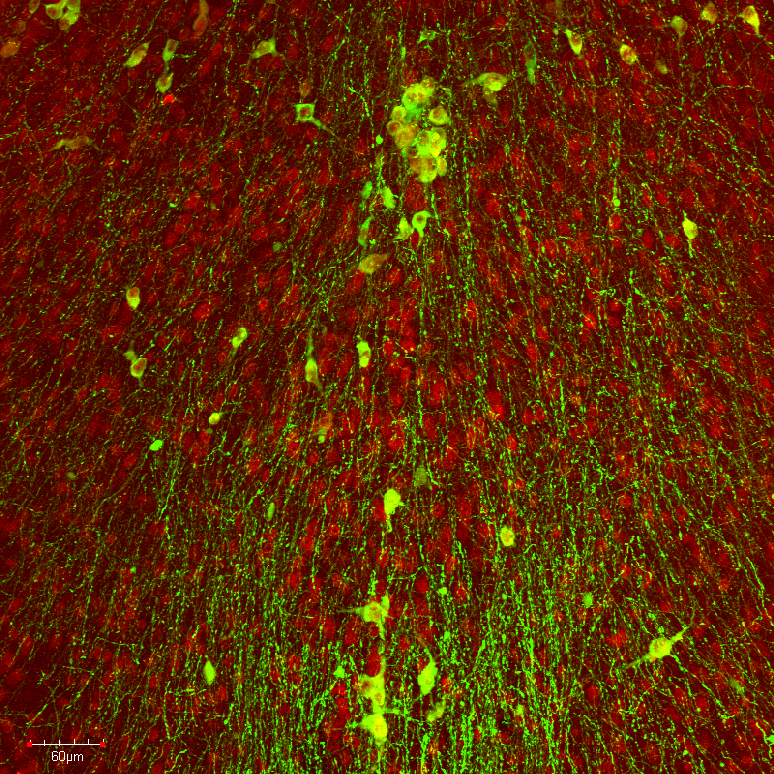 Main source of ACh extrinsic and supplied by MS-DBB
Frotscher, 2000 – cholinergic interneurons/ChAT positive cells  
Little is known of cholinergic interneurons
A new mouse
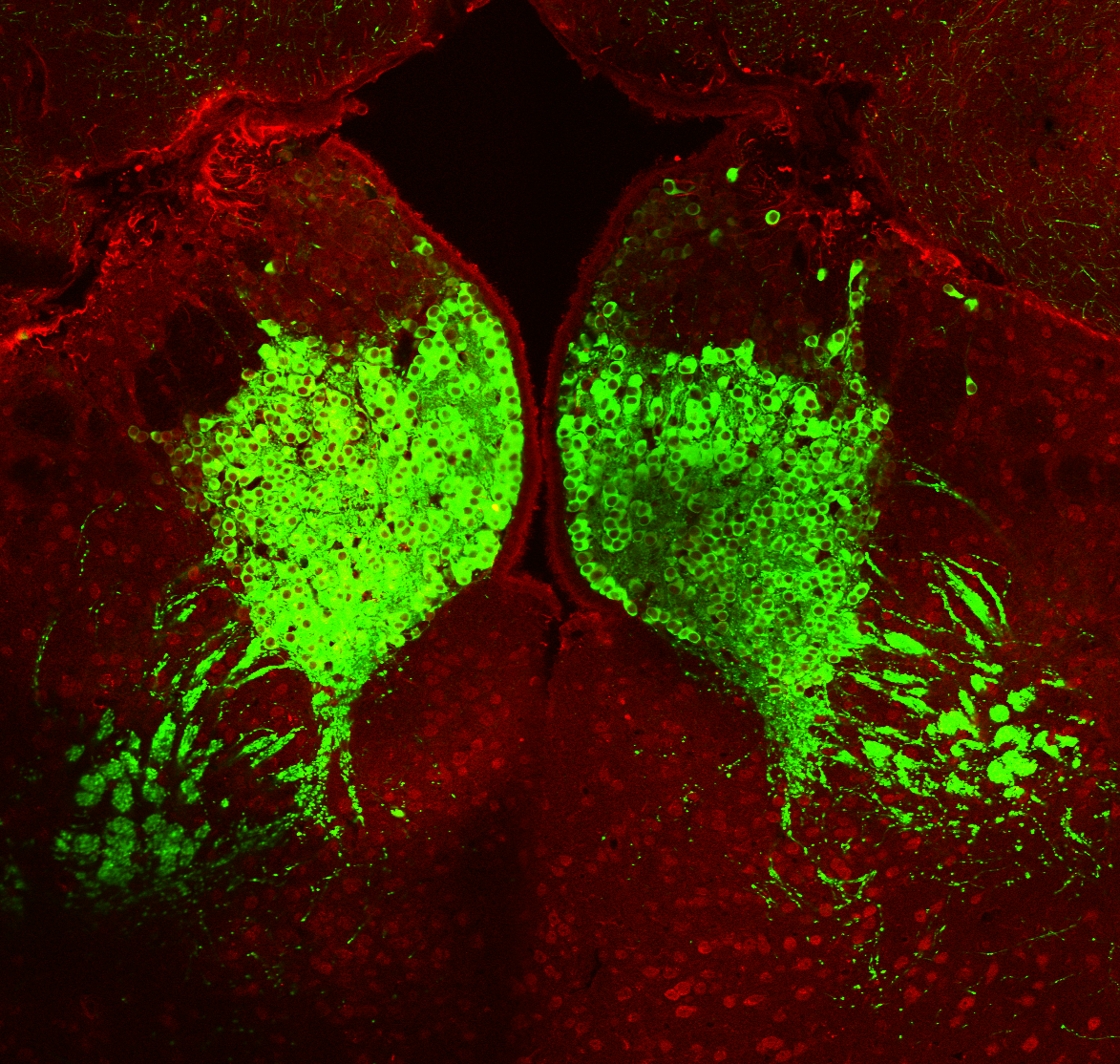 Confocal Z-projection
20x ChATxRosa-YFP
Medial Habenula
Green: Anti-GFP
Red: Anti-ChAT
ChATxRosa-YFP mouse 
ChAT expressed through YFP
Choline Acetyltransferase  
Visualize and investigate cholinergic interneuron population
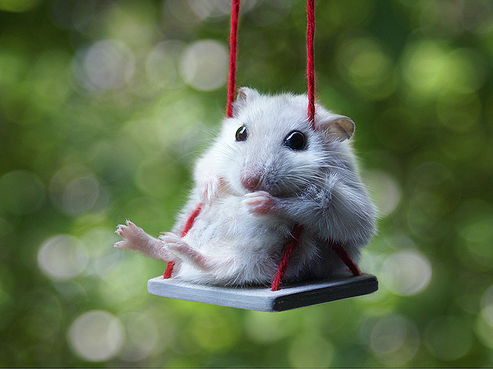 Image taken from: http://www.picsgag.com/
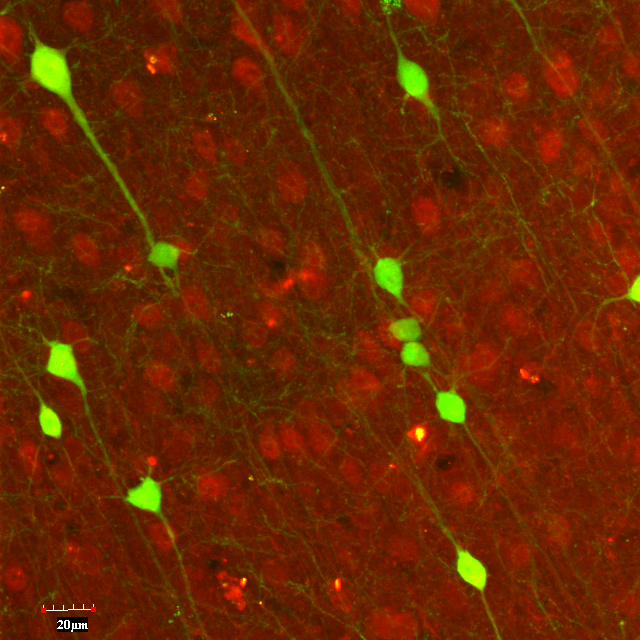 Confocal Z-projection
20x ChATxRosa-YFP
Cortex
Green: Anti-GFP
Red: Anti-ChAT
ChAT positive cells
ChAT stands for choline acetyltransferase
ChAT positive cells are also known as cholinergic neurons
Cholinergic means the cell is associated with acetylcholine.
Specific Aims
I had 2 specific aims in this project:
Specific Aim 1: What does the distribution of cholinergic interneurons look like across all layers and regions of the hippocampus?
Specific Aim 2: Is there lateralization between hippocampal hemispheres?
Hippocampus Channels split & areas explored
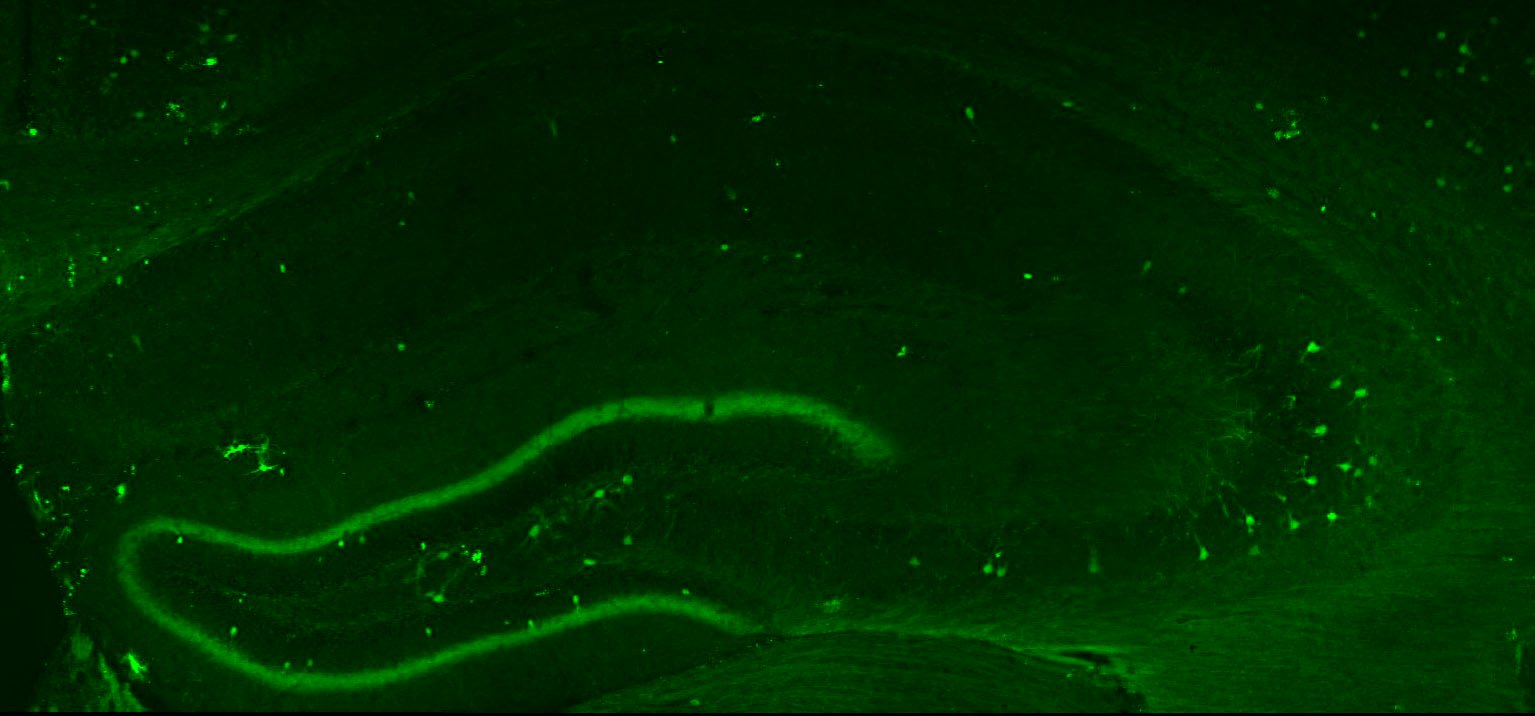 CA1
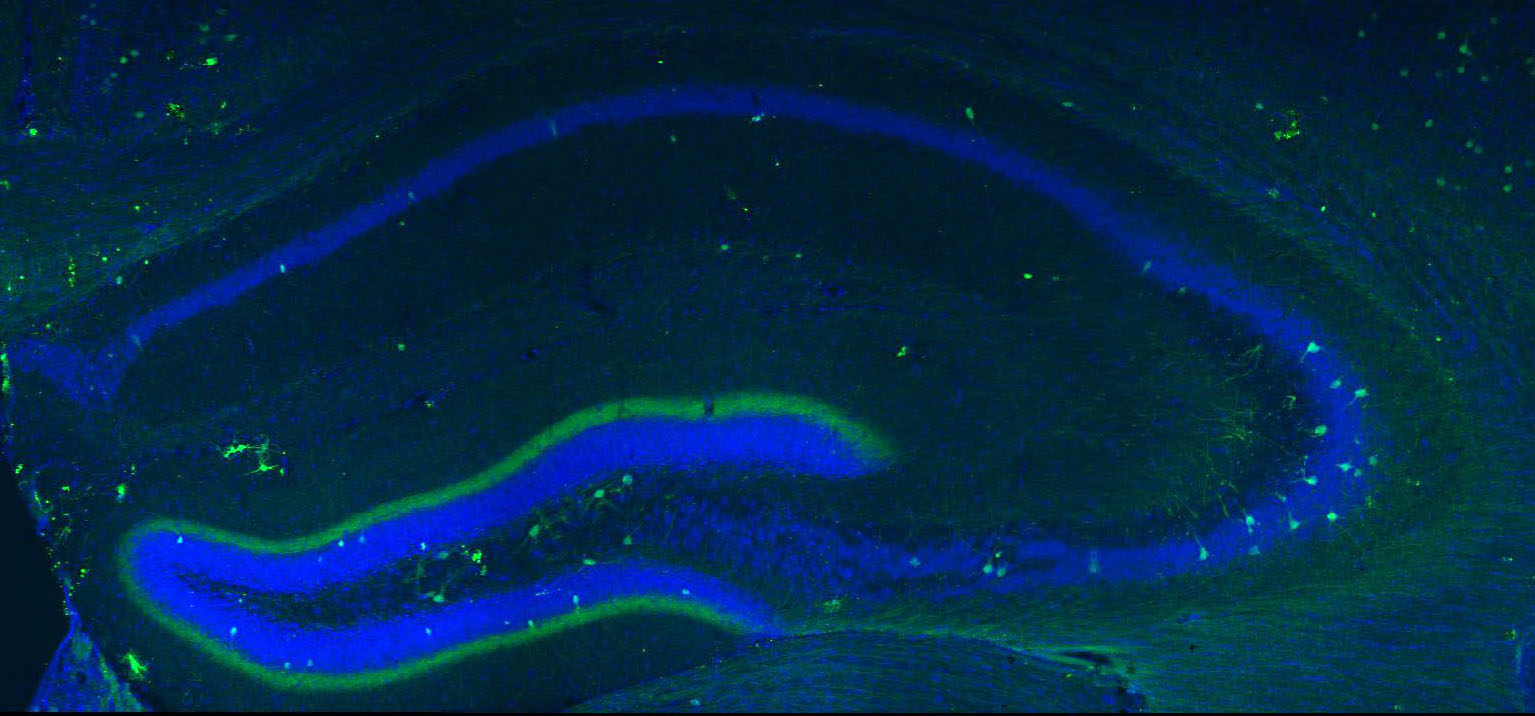 SO
SP
SR
SLM
SM
CA3
SG
Hilus
DG
An example of counting procedure
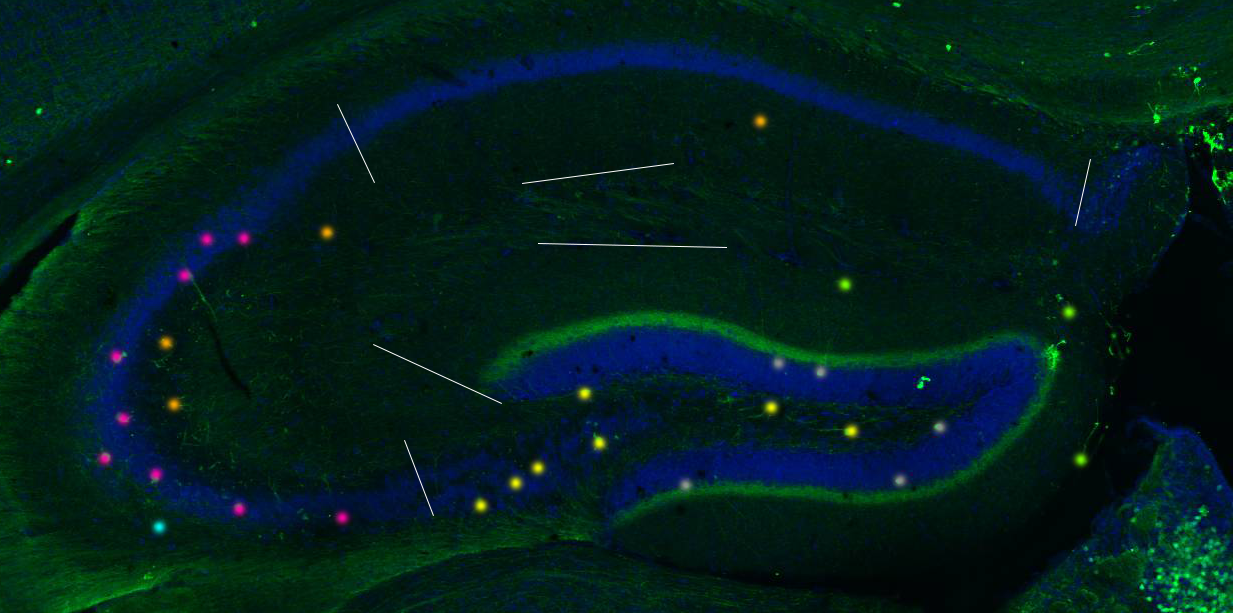 Example ofDistribution
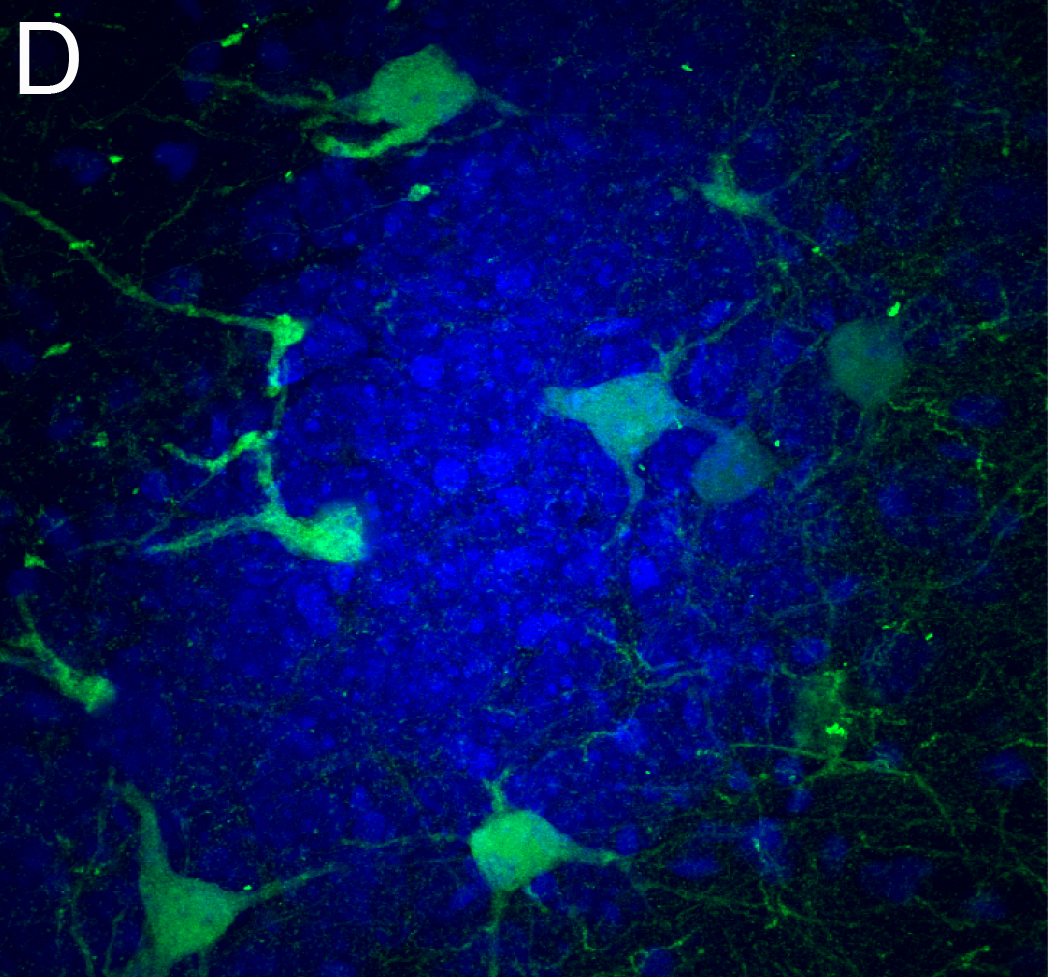 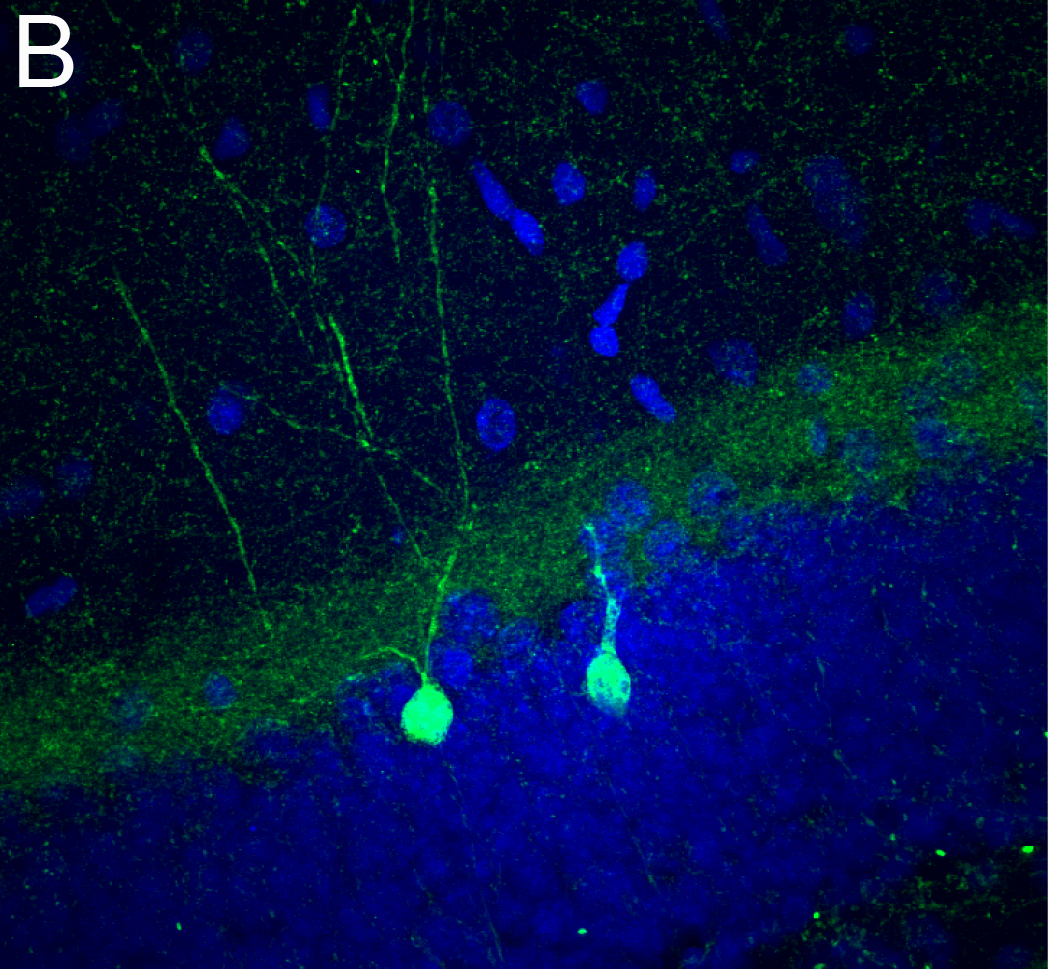 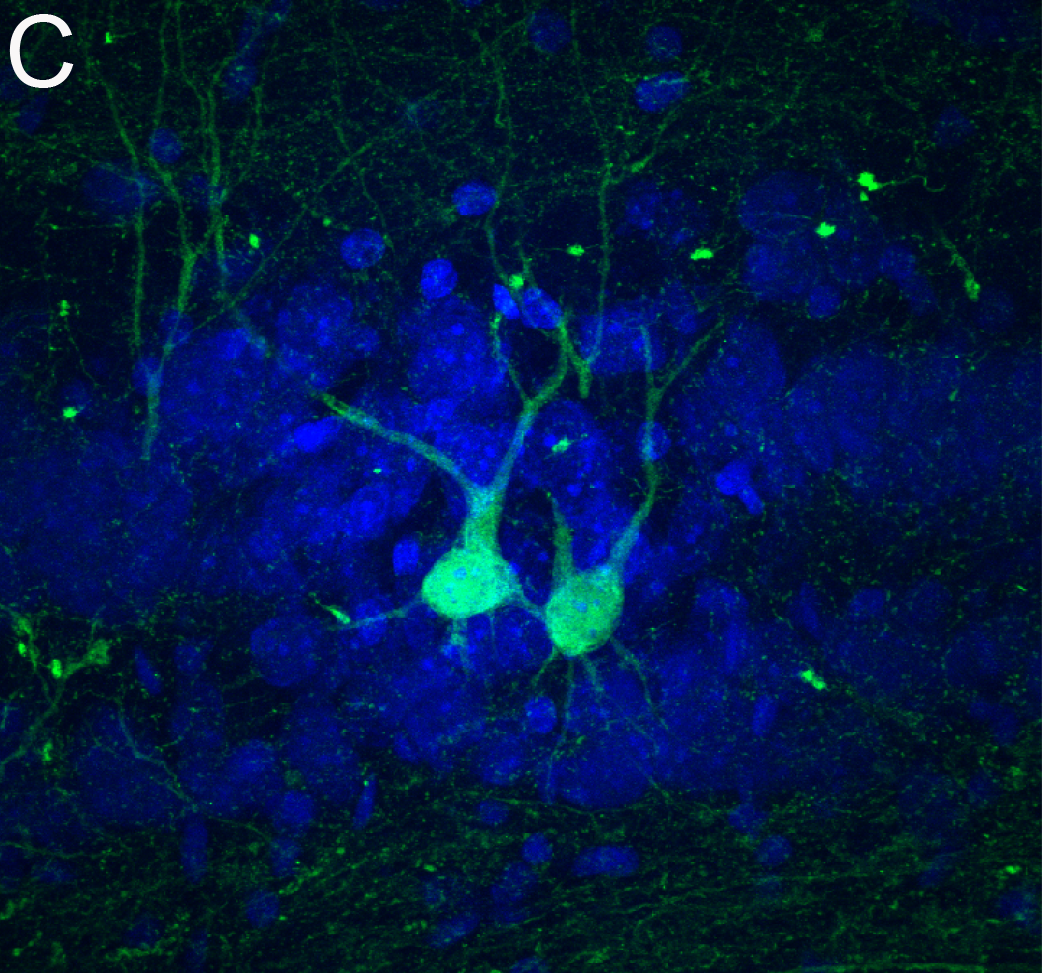 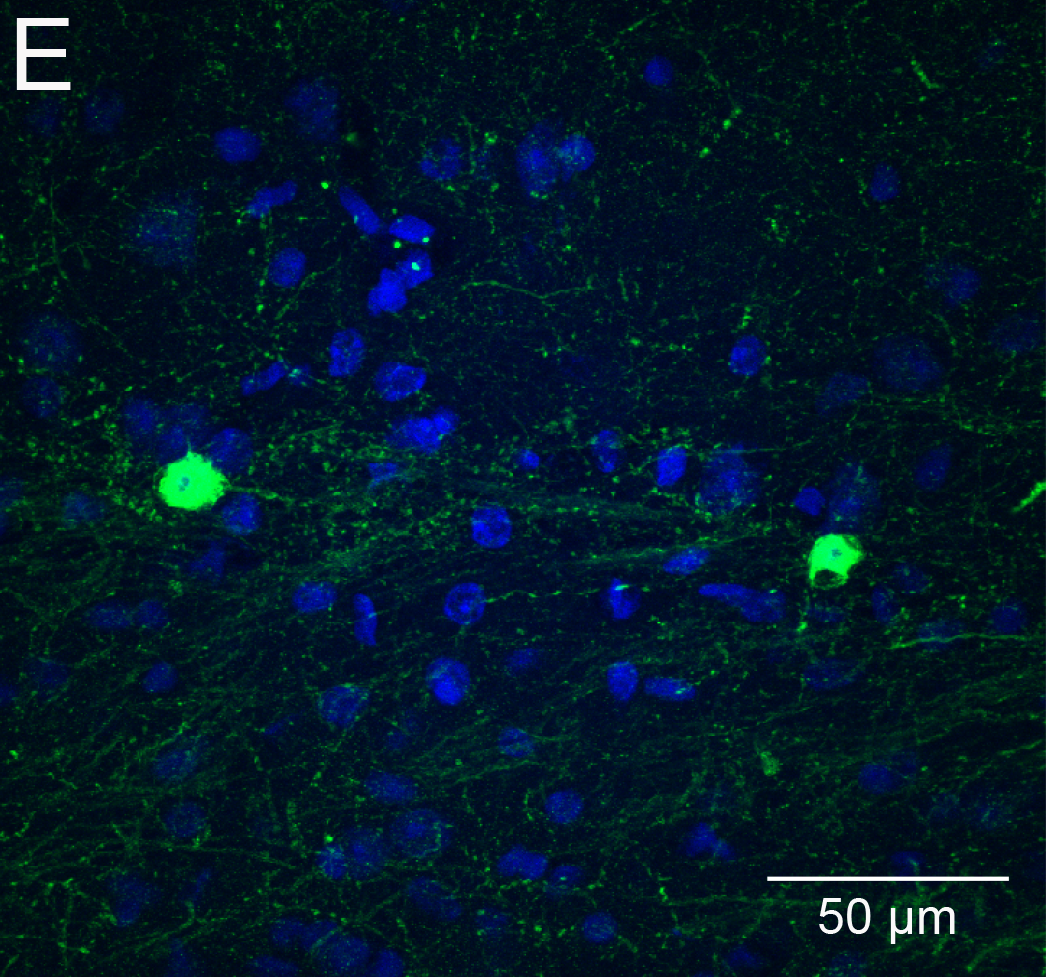 Methods
Four 11-12 week old ChATxRosa-YFP mice
Anti-GFP Antibody and Neurotrace Staining
Confocal Imaging
Results of SA1: Distribution
Hippocampal Region
Example of lateralization
Results of SA2: Lateralization
***
***
N=31
What findings mean/contribute
Cholinergic interneurons most densely populated in CA3 SP 
Followed by DG layers
Not randomly scattered in hippocampus
Specialized role with layer specificity 
Further research question: Do ChAT+ cells possess different roles in hippocampus?
Special thanks to:
Other team members & Aids:
Marta Wilhelm
Robert Gabriel
Allen Szalda-Petree
Ben Eisenreich 
Katie Lamp
Davidson Honors College
The Lawrence Lab: 
Feng Yi
Tavita Garrett
Evan DeCan
Jade Bosic 
Josh Lawrence (PI)
Questions???
Thank you all for coming and listening to my presentation! Best wishes to everyone! 
Also, Happy Friday!!!
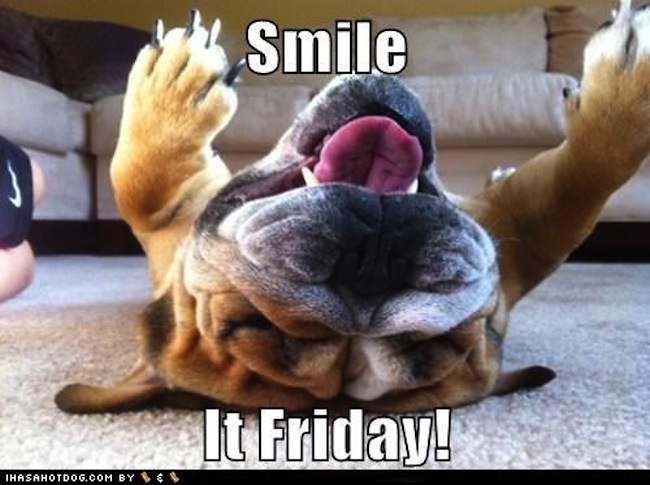